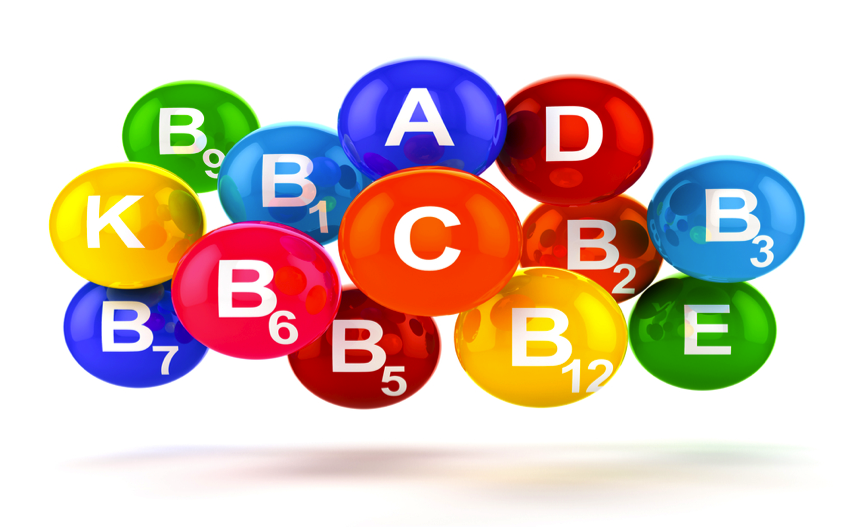 FTO: Vitamine en mineralen
Door: Marlot Sengers 
26-03-2018
Inhoud
Supplementengebruik in Nederland 
Vitamines, wetenschap en de praktijk  
Mineralen, wetenschap en de praktijk
Discussie
[Speaker Notes: Checklist presentatie: 
Probleem 1: gezondheidsraad populatie is niet onze populatie 
Probleem 2: 1x per week 5600ie 2x tabletten per week, colecalciferol. Niet meer leverbaar. 
Kwaliteit van leven en pillenbelasting. Tabletten of drank? 
Alternatief mensen niet slikken decuradrank 
Kijken hoe voorgeprogrammeerd in medimo. 
In welk voedingsmiddel zit welke vitamine? 
Wat is de dagelijkse hoeveelheid per vitamine door gezondheidsraad?
Vitamine B complex? 
Multivitamine iedereen geven?]
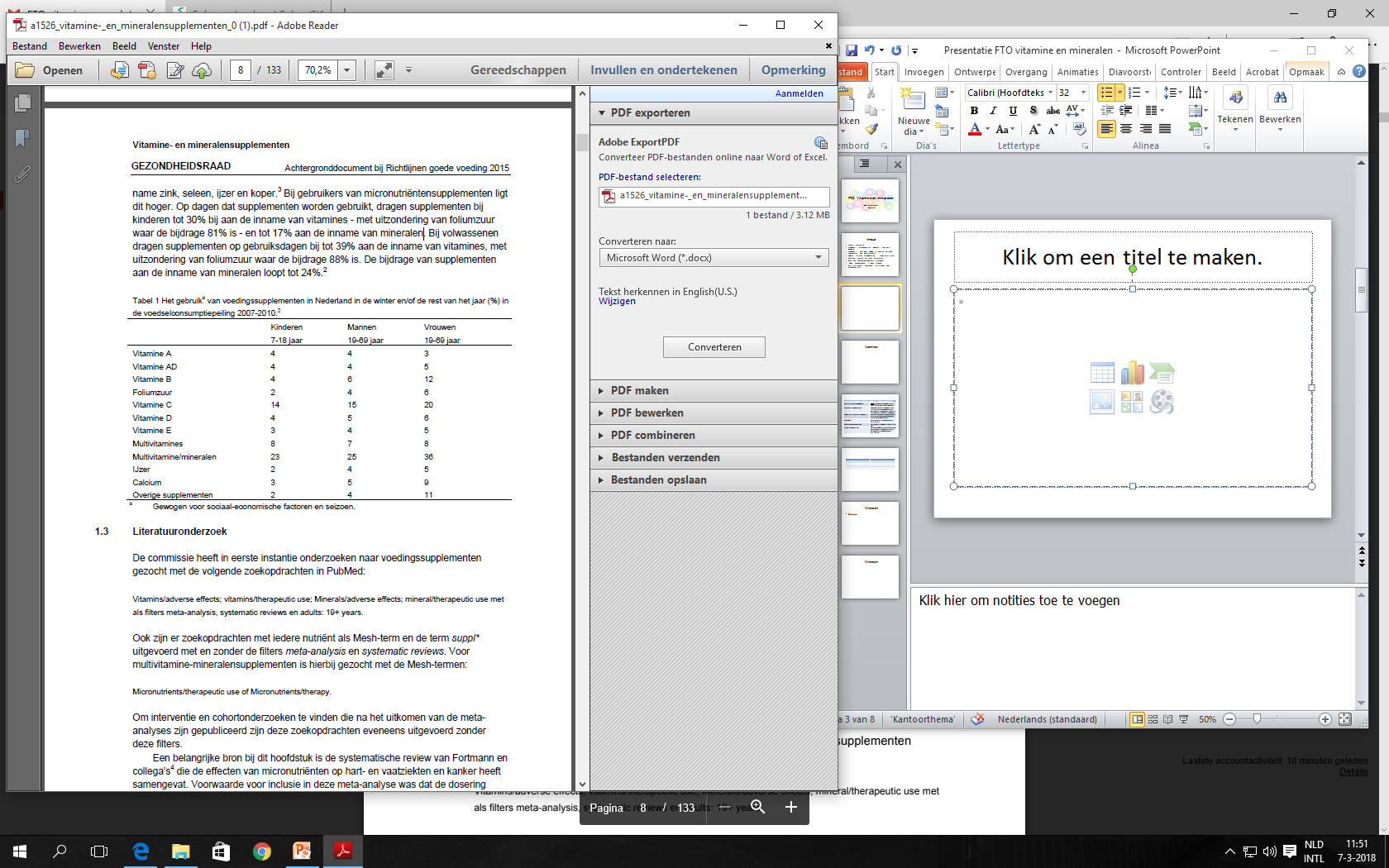 Vitamines
Vitamines: 
A, C, D, E, K en 8 vitamine B 
Vitamine B: B1, B2, B3, B5, B6, B8, B11, B12.
Vetoplosbaar of wateroplosbaar. 
Antioxidanten: A, C, E.
[Speaker Notes: 13 stoffen vitamine als naam: A, C, D, E, K, 8 vitamine B (B1 (thiamine), B2 riboflavine, B3 niacine, B5pantotheenzuur, B6, B8 biotine, foliumzuur B11, B12,
Vitamines kunnen vet- of wateroplosbaar zijn. Vetoplosbaar: komen vooral voor in de voedingsvetten. Lichaam kan deze in beperkte mate opslaan, alleen vitamine A kan het lichaam in grote voorraad aanleggen in de lever. Vitamines wordne uitgescheiden door gal of urine. A, D, E, K. 
Wateroplosbaar: kan het lichaam niet of nauwelijks opslaan, met uitzondering van vitamine B12, Een teveel aan deze vitamines verlaat het lichaam via urine. Daardoor bijna nooit een teveel aan deze vitamines. Vitamine C en B.
Antioxidanten: A, C, E.  

Dagelijkse hoeveelheid advies per vitamine: 
Vitamine A / retinol: zit in producten als vlees, vleeswaren, zuivelproducten, vis en eidooier. In lever zit bv. Veel vitamine A. Uit provitamine A kan het lichaam vitamine A maken: bv. Middels betacaroteen. Dit zit bv in wortels, bloemkool, spitskool, sinaasappels, mandarijnen en bananen. Het lichaam neemt minder vitamine A op uit carotenoïden dan uit voorgevormde vitamine A uit producten van dierlijke oorsprong. 
Tekort aan vitamine A kan huidproblemen, dof haar, nachtblindheid of blindheid veroorzaken. 
Teveel aan vitamine A kan vergiftiging veroorzaken. Verschijnselen zijn hoofdpijn, misselijkheid, duizeligheid, vermoeidheid en afwijkingen aan ogen skelet of huid. Er zijn ook aanwijzingen dat > 1500ug vit A per dag risico op heupfracturen bij volwassenen verhoogt. Een teveel komt echter bijna nooit voor en het gaat dan ook met name om inname van dierlijke producten. 
Bv. Leverworst of leverpaté bevat 1000-1200ug vitamine A per boterham. 
Dagelijkse hoeveelheid vitamine A: voor volwassen mannen en > 70jr 700ug, voor volwassen vrouwen en > 70jr 700ug. 
Te weinig onderzoek om uitspraak te doen over verband tussen vitamine A supplementen en risico op borstkanker. 

Betacaroteen: 
Te weinig onderzoek om uitspraak te doen over verband tussen gebruik van beta-caroteensupplementen en risico op borstkanker. 

Vitamine E/alfa-tocoferol. Zit in zonnebloemolie, dieethalvarine, dieetmargarine, brood, graanproducten, noten, zaden, groenten en fruit. Beschermt cellen, celwand, bloedbaan en weefsel; vitamine E voorkomt dat ze beschadigt raken door oxidatie van onverzadigde vetzuren. Reguleert stofwisseling in de cel. 
Aanbevolen hoeveelheid: volwassen mannen 10mg, vrouwen 8mg. 
Voedingsproducten: 1 snee bruin- of volkorenbrood 0,1mg, 1 appel met schil 0,4mg, 1 eetlepel zonnebloemolie 7,6mg. 
Voor zover bekend komt vitamine E tekort niet voor in Nederland, zeer ernstig tekort kan leiden tot bloedarmoede, neurologische symptomen en spierzwakte. Teveel is niet schadelijk. 
Bovengrens vitamine E: 300mg per dag voor volwassenen. 
Gebruik van 200mg/dag vitamine E uit supplementen verlaagt het risico op herseninfarct met ongeveer 10%, het gebruik van 200mg/dag vitamine E uit supplementen verhoogt het risico op een hersenbloeding met ongeveer 20%. Beide bewijskrachten zijn groot. 
Effect van gebruik van vitamine E-supplementen op risico op hart- en vaatziekten, darmkanker, en longkanker is onwaarschijnlijk. 
Effect vitamine E supplementen en riisco op dmeentie en cognitieve achteruitgang bij personen met milde cognitieve achteruitgang en patiëntne met dementie is niet eenduidig. Te weinig onderzoek om uitspraak te doen over effect van gebruik van vit E supplementen en risico op hartfalen en borstkanker. 

Vitamine C / ascorbinezuur: beschermt lichaamscellen tegen oxidatieve schade door vrije radicalen. Zorgt voor vorming van bindweefsel, opname van ijzer en het houdt de weerstand in stand. Vitamine C zit in fruit, groente, aardappelen, mn koolsoorten, citrusfruit, kiwi’s, bessen, aardbeien. Bv 1 sinaasappel bevat 61mg vitamine C, 50gr gekookte groente 8mg. 
Te weinig: scheurbuik, vertraagde wondgenezing, verminderde weerstand, tandvleesbloedingen, onderhuidse en inwendige bloedingen. 
Teveel: kan schadelijk zijn, hoewel overschot wordt uitgeplast. > 2gr vit C per dag kan leiden tot darmklachten of diarree. 
Dagelijkse hoeveelheid: mannen en vrouwen 75gr. 
Hoge bewijskracht dat: Het gebruik van 500mg/dag vitamine uit supplementen verlaagt de systolische bloeddruk met -2,6mmHg. Te weinig onderzoek om uitspraak te doen over effect van vitamine C-supplementen op risico op hart- en vaatziekten, borstkanker, darmkanker en longkanker. 
Uit 1 cohortonderzoek uit amerika komt uit dat gebruik van vitamine C supplementen samen hangt met een lager risico op coronaire hartziekten in noord-amerikaans cohortonderzoek. De bewijskracht is gering. 

Vitamine D / cholecalciferol (vitD3): nodig om calcium uit voeding in lichaam op te nemen. Belangrijk voor botten en tanden. 
Uit uv-straling. Vitamine wordt in de darm het best opgenomen als er ook vet of olie aanwezig is. Vitamine D kan worden opgeslagen in bv de lever. In de lever wordt vitamine D omgezet in 25-hydroxyvitamine D, deze vorm is niet actief in het lichaam. In de nieren wordt hydroxyvitamine D omgezet in 1,25-dihydroxyvitamine D, dit is de actieve vorm van vitamine D. 
Bronnen van vitamine D: vette vis (haring, zalm, makreel), vlees en eieren. 1 stukje zalm 100gr bevat 4,6ug, 1 gekookt ei bevat 0,9ug. 
Vit D tekort: osteoporose,en/of spierzwakte. 
Teveen vit D: kalkafzettingen in het lichaam, met name bij teveel inname via supplementen. 
Dagelijkse hoeveelheid: 10ug, mensen van boven de 70 20ug. 
Aanvaardbare bovengrens: 100ug. 
Vitamine D suppletie hefet geen effect op systolische bleoddruk en lichaamsgewicht en op risico coronaire hartziekten en ook niet op totale fracturen (bij ouderen en bij postmenopauzale vrouwen). 
Effect van vit D suppletie en LDL cholesterol en op depressieve symptomen zijn niet eenduidig. 
Te wienig onderzoek om uitspraak te doen over effect van vit D suppletie op LDL cholesterol en op risico beroerte, borst-darm en longkanker en heupfracturen. 

Vitamine K/fylochinon: nodig voor goede bloedstolling. Ook aanwijzingen dat het een rol speelt bij aanmaak van botten. 
Vitamine K1: zit in eten en drinken. Vitamine K2 kunnen gemaakt worden door bacterien in het colon. Kleine hoeveelheiden vitamine K2 komen voor in lever, kaas en eigeel. 
Onbekend of vitamine K het risico op osteoporose kan verminderen. 
Vit k zit in groene bladgroenten, fruit, melk, melkproducten, vlees, eieren, granen. 
Voor vit K is er in Nederland geen algemene dagelijkse hoeveelheid vastgesteld. Amerika advies: 90-120ug per dag. 
Te weinig vitamine K: vertraagde bloedstolling, antibiotica kunnen bacteriën vernietigen die helpen met aanmaak van vitamine K. 
Teveel vitamine K: het is niet bekend of vitamine K schadelijk is. Mensen met bleodverdunners of antistollingsmiddelen moeten wel oppassen met vitamine K-pillen met meer dan 100ug vitamine K. Dit kan werking van antistollingsmiddel verminderen. 

Foliumzuur/ Vitamine B11: nodig voor aanmaak rode en witte bloedcellen. Komt voor in groene groenten, volkorenproducten, brood, vlees en zuivel. Door gevarieerd te eten kun je voledoende binnen krijgen, behalve zwangere vrouwen. Beschikbaarheid foliumzuur is uit voedigiddelen minder dan uit een pil. Lichaa slaat foliumzuur op in de lever gemiddeld 12-18mg beop voorrad. Deze voorraad kan ongeveer 6 weken in de behoefte van het lichaam worden voorzien. Foliumzuurgehalte kan in het bloed worden gemeten, er kan ook gekeken worden naar het hemobglbobinegehalte, aantal rode bloedlichaampjes. Andere voedingsstoffen hebben invleod op opname van foliumzuur: 
Alcohol; langdurig overmatig gebruik van alcohol heeft meestal foliumzuurtekort tot gevolg, stof ethanol in alcohol verstoort de opname van foliumzuur. Vitamine B12: langdurig tekort aan vitb12 leidt tot tekort aan foliumzuur, daardoor kan bloedarmoede ontstaan. Vitamine C bevordert de opname van foliumzuur in het lichaam. Bovendien houden producten met meer vitamine C bij verhittig meer foliumzuur vast dan producten met lager gehalte itmaine C. 
Foliumzuur is oplosbaar in water. 
Geondheidseffecrten: hart- en vaatziekten’ het zou het risico op hart- en vaatziekten verlagen door verlaging homocysteïnegehalte. Aanwijzingen dat het beschermt tegen dikekdarmkanker. Teveer aan foliumzuur verhoogd risico op darmkanker. 
Dementie relatie tussen foliumzuurgehalte laag en dementie. 
Depressieviteit mogelijk gunstig efect op deperessitivteit. 
Tekort aan foliumzuur: bloedarmoede, darmstoornissen, vermoeidheid, geboorteafwijkingen. 
Teveel: geen aanwijzingen dat dit schadelijk is. Uit voeding. Uit tabletten wel, komt door synthetische vorm. Bovengrens foliumzuur tabletten: 1000ug per dag voor volassenen. 
Innname 300-1000ug. 

Vitamine B1/thiamine: als coenxym betrokken bij energie uit koolhydraten vrijmaken. Tevens nodig voor hartspier en zenuwstelsel. Komt veel voor in brood, graanproducten, aardappelen, groente, vlees, vleeswaren, melk, melkproducten. Oplosbaar in water. 1 snee volkorenbrood 0,04mg 1 stuk vlees 0,34mg. 
Tekort aan vitamine: depressie, concentratieproblemen, geheugenverlies, gevoelloosheid in de benen, hartklachten spierverlamming (beriberi). 
Bij meer inname dan nodig plas je het uit. 
Hoeveelheid: 1,1mg/dag. 

Vitamine B12: nodig voor aanmaak van rode bloedcellen. Is water oplosbaar. 
Opname en opslag: in maag door maagzuur gesplitst. In dunne darm bindt het zich aan intrinsic factor (door maag gemaakt) waardoor het wordt opgenomen aan het einde van de dunne darm. Slaat lichaam als reservevoorraad op in de lever mn, 2-5mg. 
Zit in dierlijke producten, bv melk, melkproducten, vlees, vleeswaren, vis, eieren. Gedroogd zeewier en algen bevatten ook vitb12; maar dit kan lichaam veel minder goed opnemen. 1 glas halfvolle melk 0,6ug,rundvlees 1 stuk 75gr 2,5ug. 
Tekort: bloedarmoede, macrocytaire anemie. Neurologische gevolgen zoals tinetlingen in vingers, geheugenverlies, coördinatiestoornissen, spierzwakte in de benen. Tekort komt zelden voor door voorrad in lichaam. Ouderen hebben vaker een vitamine B12 tekort doordat productie maagzuur afneemt. Te veel vitamine B12 geen ongewenste effecten bekend.
ADH: 2,8ug/dag. 
Geen bovengrens bekend. 

Referenties: www.voedingscentrum.nl  opgehaald op 05-03-2018. 


Vitamine B (complex): veel onderzoek gedaan naar foliumzuur icm vitamineB12 en/of B6. Gezondheidsraad beschrijft de effecten van deze vitamines dan ook in samenhang. Gebruik van foliumzuursupplementen al dan niet in combinatie met vitamine B12 en/of vitamine B6 zijn onwaarschijnlijk; risico op coronaire hartziekten en beroerte bij personen met hart- en vaatziekten of ernstige nierziekte, en op risico op cognitieve achteruitgang op korte termijn bij 50+ers al dan niet met cognitieve achteruitgang. Te weinig onderzoek over effect van gebruik van foliumzuur- vitamine B6 en of vitamine B12 supplementen op risico op borstkanker, darmkanker longkanker en depressie. 

Literatuur: gezondheidsraad, voedingscentrum.]
Vitamines
Vetoplosbaar: 
Voedingsketen. 
Deze worden beperkt opgeslagen in het lichaam. 
Vitamine A wordt in de lever opgeslagen. 
Vitamines worden uitgescheiden door gal of urine. 
A, D, E, K
[Speaker Notes: 13 stoffen vitamine als naam: A, C, D, E, K, 8 vitamine B (B1 (thiamine), B2 riboflavine, B3 niacine, B5pantotheenzuur, B6, B8 biotine, foliumzuur B11, B12,
Vitamines kunnen vet- of wateroplosbaar zijn. Vetoplosbaar: komen vooral voor in de voedingsvetten. Lichaam kan deze in beperkte mate opslaan, alleen vitamine A kan het lichaam in grote voorraad aanleggen in de lever. Vitamines wordne uitgescheiden door gal of urine. A, D, E, K. 
Wateroplosbaar: kan het lichaam niet of nauwelijks opslaan, met uitzondering van vitamine B12, Een teveel aan deze vitamines verlaat het lichaam via urine. Daardoor bijna nooit een teveel aan deze vitamines. Vitamine C en B.
Antioxidanten: A, C, E.]
Vitamines
Wateroplosbaar
Kan het lichaam niet of nauwelijks opslaan.  
Uitzondering: vitamine B12. 
Teveel verlaat het lichaam via urine. 
Vitamine C en de B vitamines
[Speaker Notes: 13 stoffen vitamine als naam: A, C, D, E, K, 8 vitamine B (B1 (thiamine), B2 riboflavine, B3 niacine, B5pantotheenzuur, B6, B8 biotine, foliumzuur B11, B12,
Vitamines kunnen vet- of wateroplosbaar zijn. Vetoplosbaar: komen vooral voor in de voedingsvetten. Lichaam kan deze in beperkte mate opslaan, alleen vitamine A kan het lichaam in grote voorraad aanleggen in de lever. Vitamines wordne uitgescheiden door gal of urine. A, D, E, K. 
Wateroplosbaar: kan het lichaam niet of nauwelijks opslaan, met uitzondering van vitamine B12, Een teveel aan deze vitamines verlaat het lichaam via urine. Daardoor bijna nooit een teveel aan deze vitamines. Vitamine C en B.
Antioxidanten: A, C, E.]
Voedingssupplementen
Gebruik van supplementen onnodig, tenzij… 
Normaal voedingspatroon volstaat.
Inname van supplementen levert geen gezondheidswinst op, maar wel risico’s en bijwerkingen.
[Speaker Notes: Gebruik van voedingsstofsupplementen is niet nodig, behalve voor mensen die tot specifieke groep behoren waarvoor suppletieadvies geldt. 
Gevarieerd voedingspatroon bevat over algemeen voldoende vitamines en mineralen. Inname van voedingsstofsupplementen levert voor algemene bevolking tot de veilige bovengrens geen gezondheidswinst op en langdurige inname boven de veilige bovengrens kan zelfs schadelijk zijn. 
Er zijn echter een aantal specifieke doelgroepen die wel baat hebben bij bepaalde supplementen. Hier kom ik nog op terug. 
Gezondheidsraad!]
Vitamine A / Retinol
In voeding
Lichaam 
Uit provitamine A maakt lichaam vitamine A. 
Productie vitamine A middels betacaroteen (provitamine A) uit voeding 
Tekort: Huidproblemen, dof haar, nachtblindheid, blindheid. 
Teveel: hoofdpijn, misselijkheid, duizeligheid, vermoeidheid, afwijkingen skelet, huid of ogen.
[Speaker Notes: Vitamine A / retinol: zit in producten als vlees, vleeswaren, zuivelproducten, vis en eidooier. In lever zit bv. Veel vitamine A. Uit provitamine A kan het lichaam vitamine A maken: bv. Middels betacaroteen. Dit zit bv in wortels, bloemkool, spitskool, sinaasappels, mandarijnen en bananen. Het lichaam neemt minder vitamine A op uit carotenoïden dan uit voorgevormde vitamine A uit producten van dierlijke oorsprong. 
Tekort aan vitamine A kan huidproblemen, dof haar, nachtblindheid of blindheid veroorzaken. 
Teveel aan vitamine A kan vergiftiging veroorzaken. Verschijnselen zijn hoofdpijn, misselijkheid, duizeligheid, vermoeidheid en afwijkingen aan ogen skelet of huid. Een teveel komt echter bijna nooit voor en het gaat dan ook met name om inname van dierlijke producten. 
Bv. Leverworst of leverpaté bevat 1000-1200ug vitamine A per boterham. 
Dagelijkse hoeveelheid vitamine A: voor volwassen mannen en > 70jr 700ug, voor volwassen vrouwen en > 70jr 700ug. 
Te weinig onderzoek om uitspraak te doen over verband tussen vitamine A supplementen en risico op borstkanker.]
Vitamine A + betacaroteen supplementen en wetenschap
Geen meta-analyses of systematische reviews
Betacaroteen (pro-vitamine A): 
20-30mg/dag verhoogt het risico op longkanker met 20%  bij rokers en mensen die met asbest werken.
[Speaker Notes: Gezondheidsraad: 

Te weinig onderzoek om uitspraak te doen over verband tussen vitamine A supplementen en risico op borstkanker. 

De commissie is niet op de hoogte van meta-analyses of systematische reviews naar
het effect van een vitamine A-supplement alleen op bloeddruk, LDL-cholesterol en
gewicht. Ook zijn er geen meta-analyses van interventieonderzoeken naar het effect
van vitamine A-supplementen alleen op het risico op chronische ziekten. 

Het gebruik van 20 tot 30 mg/d beta-caroteen uit supplementen (al dan niet in
combinatie met vitamine A) verhoogt het risico op longkanker met ongeveer 20% in
rokers en mensen die met asbest werken. De bewijskracht hiervoor is groot.
Een effect van het gebruik van beta-caroteensupplementen op het risico op harten
vaatziekten, borstkanker en darmkanker is onwaarschijnlijk.
Tenslotte is er te weinig onderzoek om een uitspraak te doen over het effect van
het gebruik van beta-caroteensupplementen op het risico op longkanker bij niet-rokers
en het risico op diabetes mellitus type 2.]
Vitamine B1 / thiamine
In voeding
Lichaam 
Als coënzym betrokken bij energie uit koolhydraten vrijmaken. 
Hartspier en zenuwstelsel. 
Tekort: depressie, concentratieproblemen, geheugenverlies, gevoelloosheid in de benen, hartklachten spierverlamming (beriberi).
[Speaker Notes: Foliumzuur/ Vitamine B11: nodig voor aanmaak rode en witte bloedcellen. Komt voor in groene groenten, volkorenproducten, brood, vlees en zuivel. Door gevarieerd te eten kun je voledoende binnen krijgen, behalve zwangere vrouwen. Beschikbaarheid foliumzuur is uit voedigiddelen minder dan uit een pil. Lichaa slaat foliumzuur op in de lever gemiddeld 12-18mg beop voorrad. Deze voorraad kan ongeveer 6 weken in de behoefte van het lichaam worden voorzien. Foliumzuurgehalte kan in het bloed worden gemeten, er kan ook gekeken worden naar het hemobglbobinegehalte, aantal rode bloedlichaampjes. Andere voedingsstoffen hebben invleod op opname van foliumzuur: 
Alcohol; langdurig overmatig gebruik van alcohol heeft meestal foliumzuurtekort tot gevolg, stof ethanol in alcohol verstoort de opname van foliumzuur. Vitamine B12: langdurig tekort aan vitb12 leidt tot tekort aan foliumzuur, daardoor kan bloedarmoede ontstaan. Vitamine C bevordert de opname van foliumzuur in het lichaam. Bovendien houden producten met meer vitamine C bij verhittig meer foliumzuur vast dan producten met lager gehalte itmaine C. 
Foliumzuur is oplosbaar in water. 
Geondheidseffecrten: hart- en vaatziekten’ het zou het risico op hart- en vaatziekten verlagen door verlaging homocysteïnegehalte. Aanwijzingen dat het beschermt tegen dikekdarmkanker. Teveer aan foliumzuur verhoogd risico op darmkanker. 
Dementie relatie tussen foliumzuurgehalte laag en dementie. 
Depressieviteit mogelijk gunstig efect op deperessitivteit. 
Tekort aan foliumzuur: bloedarmoede, darmstoornissen, vermoeidheid, geboorteafwijkingen. 
Teveel: geen aanwijzingen dat dit schadelijk is. Uit voeding. Uit tabletten wel, komt door synthetische vorm. Bovengrens foliumzuur tabletten: 1000ug per dag voor volassenen. 
Innname 300-1000ug. 

Vitamine B1/thiamine: als coenxym betrokken bij energie uit koolhydraten vrijmaken. Tevens nodig voor hartspier en zenuwstelsel. Komt veel voor in brood, graanproducten, aardappelen, groente, vlees, vleeswaren, melk, melkproducten. Oplosbaar in water. 1 snee volkorenbrood 0,04mg 1 stuk vlees 0,34mg. 
Tekort aan vitamine: depressie, concentratieproblemen, geheugenverlies, gevoelloosheid in de benen, hartklachten spierverlamming (beriberi). 
Bij meer inname dan nodig plas je het uit. 
Hoeveelheid: 1,1mg/dag. 

Vitamine B12: nodig voor aanmaak van rode bloedcellen. Is water oplosbaar. 
Opname en opslag: in maag door maagzuur gesplitst. In dunne darm bindt het zich aan intrinsic factor (door maag gemaakt) waardoor het wordt opgenomen aan het einde van de dunne darm. Slaat lichaam als reservevoorraad op in de lever mn, 2-5mg. 
Zit in dierlijke producten, bv melk, melkproducten, vlees, vleeswaren, vis, eieren. Gedroogd zeewier en algen bevatten ook vitb12; maar dit kan lichaam veel minder goed opnemen. 1 glas halfvolle melk 0,6ug,rundvlees 1 stuk 75gr 2,5ug. 
Tekort: bloedarmoede, macrocytaire anemie. Neurologische gevolgen zoals tinetlingen in vingers, geheugenverlies, coördinatiestoornissen, spierzwakte in de benen. Tekort komt zelden voor door voorrad in lichaam. Ouderen hebben vaker een vitamine B12 tekort doordat productie maagzuur afneemt. Te veel vitamine B12 geen ongewenste effecten bekend.
ADH: 2,8ug/dag. 
Geen bovengrens bekend. 

Referenties: www.voedingscentrum.nl  opgehaald op 05-03-2018. 


Vitamine B (complex): veel onderzoek gedaan naar foliumzuur icm vitamineB12 en/of B6. Gezondheidsraad beschrijft de effecten van deze vitamines dan ook in samenhang. Gebruik van foliumzuursupplementen al dan niet in combinatie met vitamine B12 en/of vitamine B6 zijn onwaarschijnlijk; risico op coronaire hartziekten en beroerte bij personen met hart- en vaatziekten of ernstige nierziekte, en op risico op cognitieve achteruitgang op korte termijn bij 50+ers al dan niet met cognitieve achteruitgang. Te weinig onderzoek over effect van gebruik van foliumzuur- vitamine B6 en of vitamine B12 supplementen op risico op borstkanker, darmkanker longkanker en depressie.]
Vitamine B2 / Riboflavine
In voeding 
Lichaam 
Als coenzym bij het vrijmaken van energie uit koolhydraten, eiwitten en vetten. 
Tekort: huidafwijkingen bij de mond, tong en ontstekingen bij de neus.
[Speaker Notes: Vitamine B2 of riboflavine is onmisbaar voor de energievoorziening van het lichaam. Vitamine B2 speelt als coenzym (cofactor) een belangrijke rol bij het vrijmaken van de energie uit koolhydraten, eiwitten en vetten die het lichaam via eten en drinken binnenkrijgt. Het is dus een belangrijke vitamine voor de stofwisseling. Coenzymen en/of cofactoren zijn nodig voor de werking van enzymen in de lichaamscellen. Vrijwel alle reacties en omzettingen in cellen zijn afhankelijk van enzymactiviteit. Vitamine B2 zit vooral in melk en melkproducten, maar ook in vlees, vleeswaren, groente, fruit, brood en graanproducten. 
1 glas halfvolle melk 0,27mg. 
Een tekort aan vitamine B2 kan huidafwijkingen bij de mond, tong en ontstekingen bij de neus veroorzaken.]
Vitamine B3 / Niacine
In voeding
Lichaam
Aanmaak van vetzuren in het lichaam.
Het lichaam kan niacine aanmaken uit tryptofaan. 
Nicotinezuur en nicotinamide (suppl. vnl n-amide). 
Tekort: pellagra; huidaandoeningen, diarree, dementie. Westerse samenleving is de kans zeer klein. 
Teveel: 
Nicotinezuur: bloedvatverwijding; flushing, opvliegers. 
Nicotinamide: schade aan lever en ogen.
[Speaker Notes: Niacine is belangrijk voor de energievoorziening en speelt een rol bij de aanmaak van vetzuren in het lichaam. Niacine wordt ook wel vitamine B3 of in het verleden, vitamine PP (Pellagra Preventing factor), genoemd en is aanwezig als nicotinezuur of nicotinamide.Niacine zit in vlees, vis, volkoren graanproducten, groente en aardappelen, voornamelijk als nicotinamide. Verder kan het lichaam zelf niacine aanmaken uit het aminozuur tryptofaan, dat een bestanddeel is van alle eiwitten in de voeding.In de supplementen zit voornamelijk nicotinamide.
Een tekort aan niacine kan leiden tot pellagra, een ziekte die gepaard gaat met huidaandoeningen, diarree en dementie. De kans op een tekort is in de Westerse samenleving uiterst klein. Het eten hier bevat een ruime hoeveelheid niacine. Bij overdosering met (hoog gedoseerde) supplementen met nicotinezuur, maar niet met nicotinamide, kan bloedvatverwijding ontstaan: flushing of opvliegers. Hoge doseringen nicotinezuur werden in het verleden wel gebruikt om het cholesterolgehalte in bloed te verlagen. nicotinamide is door de Europese Voedsel en Veiligheidsautoriteit (EFSA) vastgesteld op 900 milligram per dag en voor nicotinezuur op 10 milligram per dag. zeer hoge dosering nicotinamide kan schade aan lever en ogen ontstaan. Nicotinamide is de vorm die in vrijwel alle vitaminesupplementen wordt gebruikt.]
Vitamine B5 / pantotheenzuur
In voeding 
Lichaam 
Vrijmaken van energie uit vetzuren. 
Bij zeer hoge doseringen kan diarree optreden.
[Speaker Notes: Pantotheenzuur is nodig voor de energievoorziening van het lichaam, vooral voor het vrijmaken van energie uit vetzuren. Ook beïnvloedt deze vitamine De opbouw en afbraak van eiwitten en vetten uit eten en drinken. Pantotheenzuur wordt ook wel of vitamine B5 genoemd. 
Pantotheenzuur zit in vlees, eieren, volkorenproducten, peulvruchten, melk en melkproducten en groenten en fruit. 
Door een langdurig en ernstig tekort aan panthotheenzuur kan een branderig of pijnlijk gevoel in de voeten ontstaan. Een tekort aan panthotheenzuur is uiterst zeldzaam. Bij zeer hoge doseringen van tientallen grammen per dag kan diarree optreden.]
Vitamine B6 / pyridoxine
In voeding
Lichaam 
Opname in de darmen. 
Biologische vorm omgezet in de lever: pyridoxalfosfaat. 
Afbraak en opbouw van aminozuren. 
Regulatie van bepaalde hormonen, groei, bloedaanmaak, immuunsysteem, zenuwstelsel. 
Tekort: bloedarmoede, zenuwaandoeningen, verminderde weerstand. 
Teveel: supplementen > 21mg; perifere neuropathie.
[Speaker Notes: Opname van vitamine B6
Alle vormen van Vitamine B6 worden opgenomen door de darmcellen en omgezet in pyridoxal. Het wordt via het bloed naar de lever vervoerd waar het wordt omgezet in de biologisch actieve vorm pyridoxalfosfaat. In deze vorm doet vitamine B6 zijn werk in het lichaam.De opname van vitamine B6 uit een gemiddelde voeding is ongeveer 75%. Er bestaan hierbij geen grote verschillen tussen de verschillende vormen van vitamine B6. De opname van vitamine B6 uit een supplement wordt geschat op 95%. 
Bronnen van vitamine B6
Vitamine B6 zit in vlees, eieren, vis, noten, brood en graanproducten, peulvruchten, groente, melk- en melkproducten en kaas.
Gezondheidseffecten
Vitamine B6 is belangrijk voor de stofwisseling, vooral voor de afbraak en opbouw van aminozuren. Aminozuren zijn de bouwstenen van eiwitten. Vitamine B6 reguleert de werking van bepaalde hormonen en is nodig voor de groei, de bloedaanmaak en een goede werking van het immuunsysteem en het zenuwstelsel.  
Te weinig vitamine B6
Langdurig ernstige tekorten kunnen leiden tot bloedarmoede, zenuwaandoeningen en een verminderde weerstand. Bij pasgeboren baby's kan een tekort leiden tot stuipen. In Nederland komt een tekort aan vitamine B6 nauwelijks voor.  Te veel vitamine B6
Bij langdurig dagelijks gebruik van supplementen met meer dan 21 milligram vitamine B6 kan perifere neuropathie ontstaan. Dit is een aandoening aan het zenuwstelsel, waardoor gevoelloosheid, tintelingen of ernstige zenuwpijn in de handen en voeten kan ontstaan. 

Er zijn supplementen op de markt die meer vitamine B6 bevatten dan de aanvaardbare bovengrens.]
Vitamine B11 / foliumzuur
In voeding	
Lichaam 
Opslag in de lever, 12-18ug, 6 weken voorraad. 
Aanmaak voor rode en witte bloedcellen. 
Overmatig alcoholgebruik leidt tot foliumzuurtekort. Ethanol verstoort opname van foliumzuur. 
Langdurig tekort vit.B12 leidt tot tekort aan foliumzuur. 
Vitamine C bevordert opname van foliumzuur. 
Tekort: bloedarmoede, darmstoornissen, vermoeidheid, geboorteafwijkingen. 
Teveel: geen aanwijzingen dat dit schadelijk is uit voeding, wel uit supplementen.
[Speaker Notes: Foliumzuur/ Vitamine B11: nodig voor aanmaak rode en witte bloedcellen. Komt voor in groene groenten, volkorenproducten, brood, vlees en zuivel. Door gevarieerd te eten kun je voledoende binnen krijgen, behalve zwangere vrouwen. Beschikbaarheid foliumzuur is uit voedigiddelen minder dan uit een pil. Lichaa slaat foliumzuur op in de lever gemiddeld 12-18mg beop voorrad. Deze voorraad kan ongeveer 6 weken in de behoefte van het lichaam worden voorzien. Foliumzuurgehalte kan in het bloed worden gemeten, er kan ook gekeken worden naar het hemobglbobinegehalte, aantal rode bloedlichaampjes. Andere voedingsstoffen hebben invleod op opname van foliumzuur: 
Alcohol; langdurig overmatig gebruik van alcohol heeft meestal foliumzuurtekort tot gevolg, stof ethanol in alcohol verstoort de opname van foliumzuur. Vitamine B12: langdurig tekort aan vitb12 leidt tot tekort aan foliumzuur, daardoor kan bloedarmoede ontstaan. Vitamine C bevordert de opname van foliumzuur in het lichaam. Bovendien houden producten met meer vitamine C bij verhittig meer foliumzuur vast dan producten met lager gehalte itmaine C. 
Foliumzuur is oplosbaar in water. 
Geondheidseffecrten: hart- en vaatziekten’ het zou het risico op hart- en vaatziekten verlagen door verlaging homocysteïnegehalte. Aanwijzingen dat het beschermt tegen dikekdarmkanker. Teveer aan foliumzuur verhoogd risico op darmkanker. 
Dementie relatie tussen foliumzuurgehalte laag en dementie. 
Depressieviteit mogelijk gunstig efect op deperessitivteit. 
Tekort aan foliumzuur: bloedarmoede, darmstoornissen, vermoeidheid, geboorteafwijkingen. 
Teveel: geen aanwijzingen dat dit schadelijk is. Uit voeding. Uit tabletten wel, komt door synthetische vorm. Bovengrens foliumzuur tabletten: 1000ug per dag voor volassenen. 
Innname 300-1000ug.]
Vitamine B12 /
In voeding, maar niet in groente (vegetariërs at risk)
Lichaam: 
In maag door maagzuur gesplitst. 
Intrinsic factor door de maag (parietaalcel) gemaakt. 
Opname in het ileum. 
Reservevoorraad in lever: 2-5mg. 
Nodig voor aanmaak van rode bloedcellen. 
Tekort: macrocytaire anemie, neurologische verschijnselen (oa gelijkend op dementie). 
Ouderen hebben vaker tekort door atrofie van maagslijmvlies en afname maagzuurproductie
[Speaker Notes: Vitamine B12: nodig voor aanmaak van rode bloedcellen. Is water oplosbaar. 
Opname en opslag: in maag door maagzuur gesplitst (VAN VOEDSELEIWIT). In dunne darm bindt het zich aan intrinsic factor (door parietaalcellen maag gemaakt) waardoor het wordt opgenomen aan het einde van de dunne darm. Slaat lichaam als reservevoorraad op in de lever mn, 2-5mg. 
Zit in dierlijke producten, bv melk, melkproducten, vlees, vleeswaren, vis, eieren. Gedroogd zeewier en algen bevatten ook vitb12; maar dit kan lichaam veel minder goed opnemen. 1 glas halfvolle melk 0,6ug,rundvlees 1 stuk 75gr 2,5ug. 
Tekort: bloedarmoede, macrocytaire anemie. Neurologische gevolgen zoals tinetlingen in vingers, geheugenverlies, coördinatiestoornissen, spierzwakte in de benen. Tekort komt zelden voor door voorrad in lichaam. Ouderen hebben vaker een vitamine B12 tekort doordat productie maagzuur afneemt. Te veel vitamine B12 geen ongewenste effecten bekend.
ADH: 2,8ug/dag. 
Geen bovengrens bekend.]
Vitamine B supplementenen wetenschap
(Veel) onderzoeken naar foliumzuur in combinatie met vitamine B12 en/of B6. 
Geen voordeel van suppletie zonder deficiëntie.
Geen risico bij normaal gebruik
[Speaker Notes: Vitamine B (complex): veel onderzoek gedaan naar foliumzuur icm vitamineB12 en/of B6. Gezondheidsraad beschrijft de effecten van deze vitamines dan ook in samenhang. Gebruik van foliumzuursupplementen al dan niet in combinatie met vitamine B12 en/of vitamine B6 zijn onwaarschijnlijk; risico op coronaire hartziekten en beroerte bij personen met hart- en vaatziekten of ernstige nierziekte, en op risico op cognitieve achteruitgang op korte termijn bij 50+ers al dan niet met cognitieve achteruitgang. Te weinig onderzoek over effect van gebruik van foliumzuur- vitamine B6 en of vitamine B12 supplementen op risico op borstkanker, darmkanker longkanker en depressie.]
Vitamine C / ascorbinezuur
In voeding
Lichaam 
Beschermt lichaamscellen tegen oxidatieve schade door vrije radicalen. 
Vorming van bindweefsel, opname van ijzer en het houdt de weerstand in stand. 
Tekort: scheurbuik, vertraagde wondgenezing, verminderde weerstand, tandvleesbloedingen, onderhuidse en inwendige bloedingen. 
Teveel: darmklachten of diarree.
[Speaker Notes: Vitamine C / ascorbinezuur: beschermt lichaamscellen tegen oxidatieve schade door vrije radicalen. Zorgt voor vorming van bindweefsel, opname van ijzer en het houdt de weerstand in stand. Vitamine C zit in fruit, groente, aardappelen, mn koolsoorten, citrusfruit, kiwi’s, bessen, aardbeien. Bv 1 sinaasappel bevat 61mg vitamine C, 50gr gekookte groente 8mg. 
Te weinig: scheurbuik, vertraagde wondgenezing, verminderde weerstand, tandvleesbloedingen, onderhuidse en inwendige bloedingen. 
Teveel: kan schadelijk zijn, hoewel overschot wordt uitgeplast. > 2gr vit C per dag kan leiden tot darmklachten of diarree. 
Dagelijkse hoeveelheid: mannen en vrouwen 75mg. 
Hoge bewijskracht dat: Het gebruik van 500mg/dag vitamine uit supplementen verlaagt de systolische bloeddruk met -2,6mmHg. Te weinig onderzoek om uitspraak te doen over effect van vitamine C-supplementen op risico op hart- en vaatziekten, borstkanker, darmkanker en longkanker. 
Uit 1 cohortonderzoek uit amerika komt uit dat gebruik van vitamine C supplementen samen hangt met een lager risico op coronaire hartziekten in noord-amerikaans cohortonderzoek. De bewijskracht is gering. 

Onvoldoende bewijs voor effect van vitamine C-supplementen op risico van hart- en vaatziekten. Suppletie met vitamine C verlagt bloeddruk, maar niet aangetoond dat het een gunstig effect heeft op het risico van hart- en vaatziekten (physicians health study II).]
Vitamine C supplementen en wetenschap
500mg/dag verlaagt de systolische bloeddruk nauwelijks (-2,6mmHg). 
1 cohortonderzoek: lager risico op coronaire hartziekten (dubieus). 
Geen preventieve effecten van suppletie.
[Speaker Notes: Hoge bewijskracht dat: Het gebruik van 500mg/dag vitamine uit supplementen verlaagt de systolische bloeddruk met -2,6mmHg. Te weinig onderzoek om uitspraak te doen over effect van vitamine C-supplementen op risico op hart- en vaatziekten, borstkanker, darmkanker en longkanker. 
Uit 1 cohortonderzoek uit Amerika komt uit dat gebruik van vitamine C supplementen samen hangt met een lager risico op coronaire hartziekten in noord-amerikaans cohortonderzoek. De bewijskracht is gering.]
Vitamine E / Alfa-tocoferol
In voeding
Lichaam
Beschermt cellen, celwand, bloedbaan en weefsel; vitamine E voorkomt dat ze beschadigt raken door oxidatie van onverzadigde vetzuren. 
Reguleert stofwisseling in de cel. 
Tekort:  bloedarmoede, neurologische symptomen en spierzwakte. 
Teveel: niet schadelijk…?
[Speaker Notes: Vitamine E/alfa-tocoferol. Zit in zonnebloemolie, dieethalvarine, dieetmargarine, brood, graanproducten, noten, zaden, groenten en fruit. Beschermt cellen, celwand, bloedbaan en weefsel; vitamine E voorkomt dat ze beschadigt raken door oxidatie van onverzadigde vetzuren. Reguleert stofwisseling in de cel. 
Aanbevolen hoeveelheid: volwassen mannen 10mg, vrouwen 8mg. 
Voedingsproducten: 1 snee bruin- of volkorenbrood 0,1mg, 1 appel met schil 0,4mg, 1 eetlepel zonnebloemolie 7,6mg. 
Voor zover bekend komt vitamine E tekort niet voor in Nederland, zeer ernstig tekort kan leiden tot bloedarmoede, neurologische symptomen en spierzwakte. Teveel is niet schadelijk. 
Bovengrens vitamine E: 300mg per dag voor volwassenen. 
Gebruik van 200mg/dag vitamine E uit supplementen verlaagt het risico op herseninfarct met ongeveer 10%, het gebruik van 200mg/dag vitamine E uit supplementen verhoogt het risico op een hersenbloeding met ongeveer 20%. Beide bewijskrachten zijn groot. 
Effect van gebruik van vitamine E-supplementen op risico op hart- en vaatziekten, darmkanker, en longkanker is onwaarschijnlijk. 
Effect vitamine E supplementen en riisco op dmeentie en cognitieve achteruitgang bij personen met milde cognitieve achteruitgang en patiëntne met dementie is niet eenduidig. Te weinig onderzoek om uitspraak te doen over effect van gebruik van vit E supplementen en risico op hartfalen en borstkanker.]
Vitamine E supplementen en wetenschap
200mg/dag vit E suppletie: 

verlaagt risico op herseninfarct, met 10%. 
verhoogt risico op hersenbloeding, met 20%.
[Speaker Notes: Gebruik van 200mg/dag vitamine E uit supplementen verlaagt het risico op herseninfarct met ongeveer 10%, het gebruik van 200mg/dag vitamine E uit supplementen verhoogt het risico op een hersenbloeding met ongeveer 20%. Beide bewijskrachten zijn groot. 
Effect van gebruik van vitamine E-supplementen op risico op hart- en vaatziekten, darmkanker, en longkanker is onwaarschijnlijk. 
Effect vitamine E supplementen en riisco op dmeentie en cognitieve achteruitgang bij personen met milde cognitieve achteruitgang en patiëntne met dementie is niet eenduidig. Te weinig onderzoek om uitspraak te doen over effect van gebruik van vit E supplementen en risico op hartfalen en borstkanker.]
Vitamine K / fylochinon
In voeding (vit K1 en K2)
Lichaam 
Bloedstolling. 
K2: aanmaak door bacteriën in het colon. 
Tekort: vertraagde bloedstolling, antibiotica kunnen bacteriën vernietigen die helpen met aanmaak. 
Teveel: onbekend of vitamine K schadelijk is. CAVE: antistolling (vitamine K-antagonisten)
[Speaker Notes: Vitamine K/fylochinon: nodig voor goede bloedstolling. Ook aanwijzingen dat het een rol speelt bij aanmaak van botten. 
Vitamine K1: zit in eten en drinken. Vitamine K2 kunnen gemaakt worden door bacterien in het colon. Kleine hoeveelheiden vitamine K2 komen voor in lever, kaas en eigeel. 
Onbekend of vitamine K het risico op osteoporose kan verminderen. 
Vit k zit in groene bladgroenten, fruit, melk, melkproducten, vlees, eieren, granen. 
Voor vit K is er in Nederland geen algemene dagelijkse hoeveelheid vastgesteld. Amerika advies: 90-120ug per dag. 
Te weinig vitamine K: vertraagde bloedstolling, antibiotica kunnen bacteriën vernietigen die helpen met aanmaak van vitamine K. 
Teveel vitamine K: het is niet bekend of vitamine K schadelijk is. Mensen met bleodverdunners of antistollingsmiddelen moeten wel oppassen met vitamine K-pillen met meer dan 100ug vitamine K. Dit kan werking van antistollingsmiddel verminderen.]
Vitamine D / Cholecalciferol (D3)
In voeding
Lichaam
Extra bron: uv-straling van de zon => huid: vit D3 
Opname in de darm, aanmaak in de huid. 
Nodig om calcium uit voeding in lichaam op te nemen.
Opgeslagen in de lever. 
Omgezet in de lever in 25-hydroxyvitamine D, inactieve vorm in het lichaam. 
25-hydroxyvitamine D omgezet in de nieren in 1,25-dihydroxyvitamine D, actieve vorm. 
Tekort: osteoporose, spierzwakte. 
Teveel: kalkafzettingen in het lichaam.
[Speaker Notes: Vis: Vitamine D 
Suppletie vitamine D met calciumsupplement risico op fracturen verlaagt bij ouderen en postmenopauzale vrouwen. 
Specifieke groepen die wel baat hebben bij inname van bepaalde supplementen: vitamine D voor oa vrouwen vanaf 50jr, mannen vanaf 70jr, mensen met donkere huid. 
Omdat de gebruikelijke inname van calcium in Nederland hoog ligt, is het niet nodig om dit te combineren met extra inname van calcium. Mensen uit risicogroepen die weinig tot geen zuivel gebruiken, hebben echter wel een combinatie van vitamine D en calcium nodig. 

Ik heb vernomen dat in vorig overleg is afgesproken om geen vitamine D spiegels te bepalen alvorens er wordt gestart met vitamine D suppletie bij ouderen. Voor mij is onduidelijk welke hoe we bepalen welke patiënten we wel en welke patiënten we niet suppleren met vitamine D. Wat is hier de afspraak over? Iedereen of vanaf een bepaalde leeftijd, ivm hoger risico op vitamine D deficiëntie? 
Opladen 25,000 IE colecalciferol-drank 1x per week, gedurende 6 weken. Onderhoudsdosis: 25,000IE per 2 weken (D-Cura drank, voor nu overal ivm stoppen levering colecalciferol 2800IE en 5600IE), Tijdens vorig FTO is afgesproken om iedereen 1x per week 2 tabletten 2800IE te geven. 

Vitamine D / cholecalciferol (vitD3): nodig om calcium uit voeding in lichaam op te nemen. Belangrijk voor botten en tanden. 
Uit uv-straling. Vitamine wordt in de darm het best opgenomen als er ook vet of olie aanwezig is. Vitamine D kan worden opgeslagen in bv de lever. In de lever wordt vitamine D omgezet in 25-hydroxyvitamine D, deze vorm is niet actief in het lichaam. In de nieren wordt hydroxyvitamine D omgezet in 1,25-dihydroxyvitamine D, dit is de actieve vorm van vitamine D. 
Bronnen van vitamine D: vette vis (haring, zalm, makreel), vlees en eieren. 1 stukje zalm 100gr bevat 4,6ug, 1 gekookt ei bevat 0,9ug. 
Vit D tekort: osteoporose,en/of spierzwakte. 
Teveen vit D: kalkafzettingen in het lichaam, met name bij teveel inname via supplementen. 
Dagelijkse hoeveelheid: 10ug, mensen van boven de 70 20ug. 
Aanvaardbare bovengrens: 100ug. 
Vitamine D suppletie hefet geen effect op systolische bleoddruk en lichaamsgewicht en op risico coronaire hartziekten en ook niet op totale fracturen (bij ouderen en bij postmenopauzale vrouwen). 
Effect van vit D suppletie en LDL cholesterol en op depressieve symptomen zijn niet eenduidig. 
Te wienig onderzoek om uitspraak te doen over effect van vit D suppletie op LDL cholesterol en op risico beroerte, borst-darm en longkanker en heupfracturen.]
Vitamine D supplementenen wetenschap
Doelgroepen suppletie: 
Vrouwen vanaf 50 jaar. 
Mannen vanaf 70 jaar. 

10-20ug /d vitamine D i.c.m. 0,5-1,2gram /d calcium uit supplementen geeft risicodaling op - totale fracturen 10% - op heupfracturen 15% (bij ouderen, m.n. postmenopauzale vrouwen).
[Speaker Notes: Suppletie vitamine D met calciumsupplement risico op fracturen verlaagt bij ouderen en postmenopauzale vrouwen. 
Specifieke groepen die wel baat hebben bij inname van bepaalde supplementen: vitamine D voor oa vrouwen vanaf 50jr, mannen vanaf 70jr, mensen met donkere huid. 
Omdat de gebruikelijke inname van calcium in Nederland hoog ligt, is het niet nodig om dit te combineren met extra inname van calcium. Mensen uit risicogroepen die weinig tot geen zuivel gebruiken, hebben echter wel een combinatie van vitamine D en calcium nodig. 

Vitamine D suppletie hefet geen effect op systolische bloeddruk en lichaamsgewicht en op risico coronaire hartziekten en ook niet op totale fracturen (bij ouderen en bij postmenopauzale vrouwen). 
Effect van vit D suppletie en LDL cholesterol en op depressieve symptomen zijn niet eenduidig. 
Te weinig onderzoek om uitspraak te doen over effect van vit D suppletie op LDL cholesterol en op risico beroerte, borst-darm en longkanker en heupfracturen. 

Bewijs gezondheidsraad: gebruik van 10-20ug vitamine D per dag in combinatie met 0,5-1,2gram calcium per dag uit supplementen verlaagt het risico op totale fracturen met ongeveer 10% en risico op heupfracturen met 15% bij ouderen, met name postmenopauzale vrouwen. Bewijskracht is groot. 
Te weinig onderzoek om uitspraak te doen over het effect van suppletie met vitamine D en calcium op systolische bloeddruk, LDL-cholesterol, lichaamsgewicht, en risico op coronaire hartziekten, beroerte, diabetes mellitus type 2 en borst- en darmkanker.]
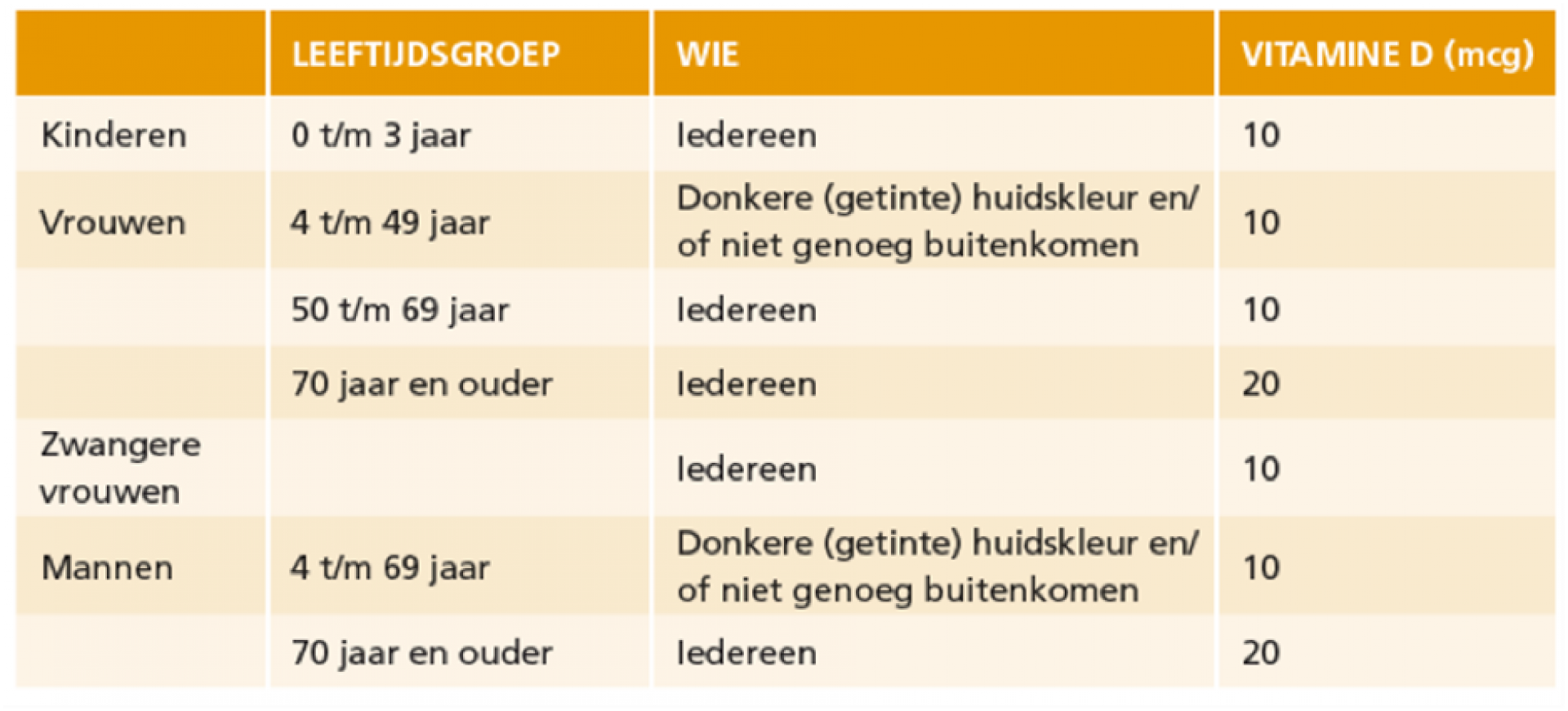 [Speaker Notes: Bron: voedingscentrum]
Vitamine D in de praktijk
Vitamine D suppletie bij vrouwen > 50, mannen > 70. Iedere VPH patiënt.
Opladen 25.000IE colecalciferoldrank 1x per week, gedurende 6 weken. 
Onderhoudsdosis: 25.000IE per 2 weken middels D-Cura drank. 
Vorig FTO: 1x per week 2 tabletten 2800IE colecalciferol.
[Speaker Notes: Ik heb vernomen dat in vorig overleg is afgesproken om geen vitamine D spiegels te bepalen alvorens er wordt gestart met vitamine D suppletie bij ouderen. Voor mij is onduidelijk welke hoe we bepalen welke patiënten we wel en welke patiënten we niet suppleren met vitamine D. Wat is hier de afspraak over? Iedereen of vanaf een bepaalde leeftijd, ivm hoger risico op vitamine D deficiëntie? 
Opladen 25,000 IE colecalciferol-drank 1x per week, gedurende 6 weken. Onderhoudsdosis: 25,000IE per 2 weken (D-Cura drank, voor nu overal ivm stoppen levering colecalciferol 2800IE en 5600IE), Tijdens vorig FTO is afgesproken om iedereen 1x per week 2 tabletten 2800IE te geven.]
Mineralen / Calcium
In voeding 
Lichaam
Vitamine D stimuleert opname van calcium uit de darmen, en het vastleggen ervan in botten. 
Door alcohol, koffie, thee, cola, zout; meer verlies van calcium via urine. 
Opbouw botten en gebit. 
Zenuwen, spieren, bloedstolling, transport van andere mineralen. 
Tekort: botontkalking, spierkrampen. 
Teveel:  > 2.5g/dag kan leiden tot nierstenen en gastro-intestinale klachten.
[Speaker Notes: Omschrijving
Calcium zit in melk, melkproducten, kaas, groente, noten en peulvruchten. 
Opname van calcium
Vitamine D stimuleert de opname van calcium uit de darmen en het vastleggen ervan in het botweefsel. Door alcohol, cafeïne in koffie, thee en cola en zout verliest het lichaam wat meer calcium via de urine. Ook voedingsvezel, spinazie en rabarber verminderen de opname van calcium in het lichaam. Deze groenten bevatten namelijk oxaalzuur wat met calcium een onoplosbare verbinding vormt in de darm. Zolang je voeding voldoende calcium levert en je gevarieerd eet, hoeft dat echter geen probleem op te leveren voor de calciumbalans in het lichaam en de botstofwisseling. Calcium in zuivelproducten is voornamelijk aanwezig als calciumfosfaat. Deze vorm en andere calciumzouten die van nature aanwezig zijn in eten, worden goed opgenomen door de darm. In supplementen worden ook andere calciumverbindingen gebruikt zoals calcium citraat malaat wat een iets betere beschikbaarheid heeft dan de natuurlijke calciumzouten. Deze verschillen zijn echter niet van praktische betekenis.
Gezondheidseffecten
Calcium of kalk is een mineraal dat nodig is voor de opbouw en het onderhoud van de botten en het gebit. Als je voldoende calcium binnenkrijgt, heb je op latere leeftijd minder kans op botontkalking of osteoporose. 
 Calcium is ook nodig voor een goede werking van zenuwen en spieren, de bloedstolling en het transport van andere mineralen in de lichaamscellen, zoals natrium, kalium en magnesium. 
Bij meer dan 2.500 milligram calcium per dag kunnen urinewegstenen ontstaan. Er kan ook verkalking van de nieren en bloedvaatwanden optreden. Dit geldt met name als langdurig maagzuurneutraliserende tabletten met calciumbicaronaat, zoals Rennies worden gebruikt. 
Calciumtekort
Als je helemaal geen zuivelproducten eet of drinkt is de kans op te weinig calcium groot. Je kan dan na verloop van tijd botontkalking krijgen. Te weinig calcium is een risico voor:
◾Ouderen: calcium wordt minder goed opgenomen in het bloed. De botten gaan langzaam ontkalken, waardoor oude mensen vaker iets breken. Hoe meer kalk er op jonge leeftijd in de botten zit, hoe langer de botten stevig blijven. Beweging helpt tegen het ontkalken van botten op latere leeftijd. Dit geldt voor zowel mannen als vrouwen, maar bij vrouwen verloopt dit proces van botontkalking sneller na de menopause. Onder ouderen vallen vrouwen boven de 50 jaar en mannen van boven de 70 jaar. 
◾Kinderen: verschijnselen van de Engelse ziekte (rachitis), waarbij de botvorming onvolledig verloopt en skeletvervorming optreedt, kunnen zich voordoen als kinderen minder dan 125 milligram calcium per dag gebruiken. Ook kunnen ze last hebben van spierkrampen. Deze aandoeningen zijn in veel gevallen het gevolg van te weinig vitamine D waardoor de calciumopname uit de voeding verstoord is ook als de voeding voldoende calcium bevat. 

Standpunt cardiovasculaire veiligheid van calciumsuppletie bij osteoporose bij kwetsbare ouderen. 
Bolland et al legden in 2008 een verband tussen calciumsuppletie en verhoogd risico op myocardinfarct. 
Standaard behandeling van osteoporose: inname van voldoende calcium en behandeling met vitamine D; al dan niet incl aanvulling van bisfosfonaten. 
CBO richtlijn osteoporose en fractuur preventie advies: 500mg calcium suppletie per dag bij patiënten die minder dan 1000 mg calcium per dag via voeding binnen krijgen. Alleen suppletie met 1000mg calcium per dag indien patiënten helemaal geen calcium via voeding binnenkrijgen. 


Cardiovasculair risico: Resultaten van verschillende studies naar cardiovasculair risico bij gebruik van calcium supplementen zijn tegenstrijdig. Conclusie: weinig harde bewijskracht voor het risico. 



Gezondheidsraad: Alleen calciumsupplementen; gebruik van 1,2gr/dag calcium uit sypplementen verlaagt systolische bloeddruk met ongeveer 2mmHg. Gebruik van 1,2gram/dag calcium uit supplementen verhoogt risico op coronaire hartziekten met ongeveer 30%, bewijskracht voor deze effecten is groot. 
Het gebruik van calciumsupplementen verlaagt risico op totale fracturen bij ouderen met name postmenopauzale vrouwen. Bewijskracht is gering. Het is onwaarschijnlkijk dat vcalciumsuppletie een effect heeft op LDL cholesterol, of op lichaamsgewicht. Te weinig onderzoek gedaan om een uitspraak te doen over effect van calciumsuppletie op beroerte, borst, darm en longkanker, non-vertebrale fracturen.
Cohortonderzoek wijst uit dat 300gr/dag extrta calcium uit supplementen samen hangt met ongeveer 10% lager risico op darmkanker, bewijskracht is groot. 

Is hier voldoende aandacht voor bij de artsen?

Gezondheidsraad brengt eigenlijk alleen een advies over calcium als mineraal uit. 

Selenium: te weinig onderzoek om uitspraak te doen over effect van gebruik van seleniumsupplementen op risico van hart- en vaatziekten, diabetes mellitus type 2, darkanker en longkanker. 

Magnesiumsuppletie: er is gering bewijs dat magnesiumsuppletie de systoische en diastoische bleoddruk verlaagt. 

Multivitaminemineralensupplementen: het effect van gebruik van multivitamineminderalensupplementen op risoco op hart- en vaatziekten is onwaarschijnlijk. Effect op risico op cognitieve achteruitgang is niet eenduidig. Er is te weinig interventieonderzoek gedaan om een uitspraak te doen over effect op risico op borst- en darm en longnaker en op risico depressie. Uit een cohortonderzoek komt dat het gebruik van mvm supplemetnen samen hangt met een lager risico op darmkanker, bewijskracht is gering. Er is geen verband tussen gebruik van Mvm suppelemtne en risico op borst- en longkanker. 



Literatuur: gezondheidsraad, EPHOR richtlijnen.]
Calciumsupplementen en wetenschap
Absorptie hoger bij inname tijdens maaltijd. 
Calciumsuppletie vermindert op zichzelf de kans op non-vertebrale fracturen. 
Vermindert optreden heup# i.c.m. met vit D. 
Resultaten van verschillende studies naar cardiovasculair risico bij gebruik van calcium supplementen zijn tegenstrijdig (EPHOR). 
Gebruik van 1.2gram/dag calcium uit supplementen verhoogt risico op coronaire hartziekten met ongeveer 30% (gezondheidsraad).
[Speaker Notes: Calciumsuppletie vermindert op zichzelf de kans op non-vertebrale fracturen, icm met vitamine D suppletie is dit effect nog groter. Tevens vermindert het het optreden van heupfracturen als het in combinatie met vitamine D gegeven wordt. 
Bekende bijwerkingen van calciumsuppletie zijn nierstenen en gastreo-intestinale klachten, er zijn ook aanwijzingen dat calciumsuppletie gepaard gaat met cardiovasculaire complicaties. 

Standpunt cardiovasculaire veiligheid van calciumsuppletie bij osteoporose bij kwetsbare ouderen. 
Absorptie van calcium gebeurd in de dunne darm, voor een klein deel in de dikke darm. Dit is afhankelijk van vitamine D. Als er dus een vitamine D deficiëntie is dan zal de absorptie van calcium ook afnemen. Calciumabsorptie neemt toe als de serumspiegel van vitamine D 80nmol/L is, hierna wordt er een plateau bereikt. Absorptie van calciumsupplementen is hoger wanneer de supplementen tijdens de maaltijd worden ingenomen. 

Standpunt cardiovasculaire veiligheid van calciumsuppletie bij osteoporose bij kwetsbare ouderen. 
Bolland et al legden in 2008 een verband tussen calciumsuppletie en verhoogd risico op myocardinfarct. 
Standaard behandeling van osteoporose: inname van voldoende calcium en behandeling met vitamine D; al dan niet incl aanvulling van bisfosfonaten. 
CBO richtlijn osteoporose en fractuur preventie advies: 500mg calcium suppletie per dag bij patiënten die minder dan 1000 mg calcium per dag via voeding binnen krijgen. Alleen suppletie met 1000mg calcium per dag indien patiënten helemaal geen calcium via voeding binnenkrijgen. 

Contra-indicaties calciumsuppletie: het kan gastro-intestinale klachten geven of verergeren. Tevens is het verstandig om bij nierfalen niet een te hoge serumcalciumwaarde na te streven, ivm risico op calcificaties. Tevens geeft vitamine D deficiëntie een secundaire hyperparathyreoïdie, dit kan bijdragen aan een hypercalciëmie, dit is dan ook de reden dat er wordt geadviseerd om bij nierfalen eerst vitamine D te suppleren met controle van calcium. 
Doseringsadvies vitamine D suppletie bij nierfunctiestoornis is als volgt: 1) Bepaal de vitamine D spiegel, het serum calcium, fosfaat en PTH.  2) Bereken het vitamine D tekort (in IE) met de formule van ‘Van Groningen’: 40 x (75 - gemeten vitamine D spiegel) x lichaamsgewicht (Kg).  3) Laad het ‘berekende vitamine D tekort’ op met 25.000 IE colecalciferol per week, totdat het berekende tekort is aangevuld. Geef daarna een onderhoudsdosis colecalciferol.  4) Indien na 3 maanden de PTH waarde boven de streefwaarde blijft, dan continueert men colecalciferol, maar voegt alfacalcidol of calcitriol 0.25 µg 3x per week of 1x per dag toe. Controleer de serumcalcium- en fosfaatspiegel na 4 weken en verhoog de dosering z.n. bij hypocalciëmie en/of stijging van PTH tot 2x boven de normaalwaarde. 
Hypercalciurie, hypercalciëmie en nierstenen: farmacotherapeutish kompas praat over een contra-indicatie van calciumsuppletie in geval van ernstige hypercalciurie en hypercalciëmie; hier zijn geen grenswaarden over bekend. Ook bij nierstenen wordt terughoudendheid van calciumsuppletie geadviseerd. 

EPHOR: Cardiovasculair risico: Resultaten van verschillende studies naar cardiovasculair risico bij gebruik van calcium supplementen zijn tegenstrijdig. Conclusie: weinig harde bewijskracht voor het risico. 

EPHOR adviseert dan ook dat bij osteoporose het advies is om 1000-1200mg calcium per dag via voeding in te nemen. Enkele voorbeelden van voedsel met calcium; kazen, melk, yoghurt kwark. 150ml melk (1 glas) bevat 175mg  calcium, 1 snee belgische gouda kaas 256mg calcium, 200gr broccoli 200gr. 
Als calcium via voeding niet haalbaar is dan is het advies om slechts 500mg calcium per dag tijdens de maaltijd te gebruiken, wegens verhoogd risico op gastro-inestinale bijwerkingen bij hogere doseringen en aanwijzingen voor cardiovasculaire bijwerkingen bij calcium suppletie > 1000mg. Uitzondering: osteoporose preventie in het kader van behandeling met glucocorticosteroïden, dan hogere doseringen calcium geven > 1000mg. 

Gezondheidsraad: Alleen calciumsupplementen; gebruik van 1,2gr/dag calcium uit sypplementen verlaagt systolische bloeddruk met ongeveer 2mmHg. Gebruik van 1,2gram/dag calcium uit supplementen verhoogt risico op coronaire hartziekten met ongeveer 30%, bewijskracht voor deze effecten is groot. 
Het gebruik van calciumsupplementen verlaagt risico op totale fracturen bij ouderen met name postmenopauzale vrouwen. Bewijskracht is gering. Het is onwaarschijnlkijk dat vcalciumsuppletie een effect heeft op LDL cholesterol, of op lichaamsgewicht. Te weinig onderzoek gedaan om een uitspraak te doen over effect van calciumsuppletie op beroerte, borst, darm en longkanker, non-vertebrale fracturen.
Cohortonderzoek wijst uit dat 300gr/dag extrta calcium uit supplementen samen hangt met ongeveer 10% lager risico op darmkanker, bewijskracht is groot. 

Is hier voldoende aandacht voor bij de artsen?

Gezondheidsraad brengt eigenlijk alleen een advies over calcium als mineraal uit. 

Selenium: te weinig onderzoek om uitspraak te doen over effect van gebruik van seleniumsupplementen op risico van hart- en vaatziekten, diabetes mellitus type 2, darkanker en longkanker. 

Magnesiumsuppletie: er is gering bewijs dat magnesiumsuppletie de systoische en diastoische bleoddruk verlaagt. 

Multivitaminemineralensupplementen: het effect van gebruik van multivitamineminderalensupplementen op risoco op hart- en vaatziekten is onwaarschijnlijk. Effect op risico op cognitieve achteruitgang is niet eenduidig. Er is te weinig interventieonderzoek gedaan om een uitspraak te doen over effect op risico op borst- en darm en longnaker en op risico depressie. Uit een cohortonderzoek komt dat het gebruik van mvm supplemetnen samen hangt met een lager risico op darmkanker, bewijskracht is gering. Er is geen verband tussen gebruik van Mvm suppelemtne en risico op borst- en longkanker. 



Literatuur: gezondheidsraad, EPHOR richtlijnen.]
Calciumsupplementen en wetenschap
1.2gr/dag calcium uit supplementen syst. RR -2mmHg.
calciumsupplement verlaagt risico op totale fracturen bij ouderen met name postmenopauzale vrouwen. 
Te weinig onderzoek gedaan om een uitspraak te doen over effect van calciumsuppletie op beroerte, borst, darm en longkanker, non-vertebrale fracturen.
Cohortonderzoek: 300gr/dag extra calcium uit supplementen => 10% lager risico op darmkanker.
Calciumin de praktijk
CBO richtlijn osteoporose en fractuur preventie:   - 500mg/d Ca suppletie bij inname < 1g /d.- 1000mg/d Ca bij geen inname uit voeding . 
EPHOR: bij osteoporose advies 1000-1200mg calcium per dag via voeding innemen. Indien onhaalbaar dan suppletie van 500mg. Uitzondering: gebruik van glucocorticosteroïden, dan > 1000mg suppleren.
[Speaker Notes: Standaard behandeling van osteoporose: inname van voldoende calcium en behandeling met vitamine D; al dan niet incl aanvulling van bisfosfonaten. 
CBO richtlijn osteoporose en fractuur preventie advies: 500mg calcium suppletie per dag bij patiënten die minder dan 1000 mg calcium per dag via voeding binnen krijgen. Alleen suppletie met 1000mg calcium per dag indien patiënten helemaal geen calcium via voeding binnenkrijgen. 


EPHOR adviseert dan ook dat bij osteoporose het advies is om 1000-1200mg calcium per dag via voeding in te nemen. Enkele voorbeelden van voedsel met calcium; kazen, melk, yoghurt kwark. 150ml melk (1 glas) bevat 175mg  calcium, 1 snee belgische gouda kaas 256mg calcium, 200gr broccoli 200gr. 
Als calcium via voeding niet haalbaar is dan is het advies om slechts 500mg calcium per dag tijdens de maaltijd te gebruiken, wegens verhoogd risico op gastro-inestinale bijwerkingen bij hogere doseringen en aanwijzingen voor cardiovasculaire bijwerkingen bij calcium suppletie > 1000mg. Uitzondering: osteoporose preventie in het kader van behandeling met glucocorticosteroïden, dan hogere doseringen calcium geven > 1000mg.]
Calciumin de praktijk
Contra-indicaties: 
Het kan gastro-intestinale klachten geven of verergeren. 
bij nierfalen niet een te hoge serumcalciumwaarde nastreven; risico op calcificaties. 
Let op bij vitamine D deficiëntie: kan leiden tot secundaire hyperparathyreoïdie, waardoor hypercalciëmie. 
Bij nierfalen eerst vitamine D suppleren met controle van calcium. 
Bij ernstige hypercalciurie en hypercalciëmie geen calcium suppleren.
Bij nierstenen terughoudendheid geboden met calciumsuppletie.
[Speaker Notes: Contra-indicaties calciumsuppletie: 
het kan gastro-intestinale klachten geven of verergeren. Tevens is het verstandig om bij nierfalen niet een te hoge serumcalciumwaarde na te streven, ivm risico op calcificaties. Tevens geeft vitamine D deficiëntie een secundaire hyperparathyreoïdie, dit kan bijdragen aan een hypercalciëmie, dit is dan ook de reden dat er wordt geadviseerd om bij nierfalen eerst vitamine D te suppleren met controle van calcium. 
Doseringsadvies vitamine D suppletie bij nierfunctiestoornis is als volgt: 1) Bepaal de vitamine D spiegel, het serum calcium, fosfaat en PTH.  2) Bereken het vitamine D tekort (in IE) met de formule van ‘Van Groningen’: 40 x (75 - gemeten vitamine D spiegel) x lichaamsgewicht (Kg).  3) Laad het ‘berekende vitamine D tekort’ op met 25.000 IE colecalciferol per week, totdat het berekende tekort is aangevuld. Geef daarna een onderhoudsdosis colecalciferol.  4) Indien na 3 maanden de PTH waarde boven de streefwaarde blijft, dan continueert men colecalciferol, maar voegt alfacalcidol of calcitriol 0.25 µg 3x per week of 1x per dag toe. Controleer de serumcalcium- en fosfaatspiegel na 4 weken en verhoog de dosering z.n. bij hypocalciëmie en/of stijging van PTH tot 2x boven de normaalwaarde. 
Hypercalciurie, hypercalciëmie en nierstenen: farmacotherapeutish kompas praat over een contra-indicatie van calciumsuppletie in geval van ernstige hypercalciurie en hypercalciëmie; hier zijn geen grenswaarden over bekend. Ook bij nierstenen wordt terughoudendheid van calciumsuppletie geadviseerd.]
Calciumin de praktijk
(EPHOR) Doseringsadvies vit D suppletie bij nierfunctie# 

1) Bepaal vit D spiegel, serum calcium, fosfaat en PTH. 
2) Bereken vit D tekort (in IE) middels formule van ‘Van Groningen’: 
      40 x (75 - gemeten vitamine D spiegel) x lichaamsgewicht (Kg).  
3) Oplaaddosis  25.000 IE colecalciferol per week, totdat  berekende tekort is aangevuld. Daarna onderhoudsdosis colecalciferol.  
4) Indien na 3 maanden de PTH waarde > streefwaarde, dan naast colecalciferol, toevoegen: alfacalcidol of calcitriol 0.25 µg 3x/w of 1x/d 
=> Controle serumcalcium- en fosfaatspiegel na 4 w: verhoog  dosis z.n. bij hypocalciëmie en/of stijging van PTH tot 2x boven normaalwaarde.
Mineralen
Magnesium:er is gering bewijs dat magnesiumsuppletie de systolische en diastolische bloeddruk verlaagt. 

Selenium: geen duidelijk effect suppletie
[Speaker Notes: Selenium: te weinig onderzoek om uitspraak te doen over effect van gebruik van seleniumsupplementen op risico van hart- en vaatziekten, diabetes mellitus type 2, darmkanker en longkanker. 

Magnesiumsuppletie: er is gering bewijs dat magnesiumsuppletie de systoische en diastoische bleoddruk verlaagt. 

Multivitaminemineralensupplementen: het effect van gebruik van multivitamineminderalensupplementen op risoco op hart- en vaatziekten is onwaarschijnlijk. Effect op risico op cognitieve achteruitgang is niet eenduidig. Er is te weinig interventieonderzoek gedaan om een uitspraak te doen over effect op risico op borst- en darm en longnaker en op risico depressie. Uit een cohortonderzoek komt dat het gebruik van mvm supplemetnen samen hangt met een lager risico op darmkanker, bewijskracht is gering. Er is geen verband tussen gebruik van Mvm suppelemtne en risico op borst- en longkanker.]
Multivitaminemineralen (mvm)
Geen duidelijk effect behalve bij deficiënties (bijv refeeding).
Cohortonderzoek gebruik van mvm supplementen gecorreleerd met lager risico darmkanker, bewijskracht gering
Discussie / afspraken
Suppletie van (multi)vitaminen ? 
	a. bij deficiëntie 
	b. preventief 

Afspraken over vit B, D, Ca
[Speaker Notes: Voorstel vanuit mezelf: 
Geen suppletie van multivitaminen. Niemand krijgt dit meer binnen archipel, anders is er geen zicht op eventuele teveel aan intake van vitamine. 
Vitamine B complex ook niet nodig. Vitamine B alleen geprikt bij anemie. Indien dan tekort dan aanvullen. 
Zie 2. 
Vitamine D suppleren bij vrouwen > 50 en mannen > 70 in verpleeghuis. 25.000IE decura drank per 2 weken. 
Calciumsuppletie achterwegen laten als mensen voldoende binnenkrijgen via voeding. Anders bij osteoporose in VG calcium 500mg suppletie. 




Ik heb vernomen dat in vorig overleg is afgesproken om geen vitamine D spiegels te bepalen alvorens er wordt gestart met vitamine D suppletie bij ouderen. Voor mij is onduidelijk welke hoe we bepalen welke patiënten we wel en welke patiënten we niet suppleren met vitamine D. Wat is hier de afspraak over? Iedereen of vanaf een bepaalde leeftijd, ivm hoger risico op vitamine D deficiëntie? 
Opladen 25,000 IE colecalciferol-drank 1x per week, gedurende 6 weken. Onderhoudsdosis: 25,000IE per 2 weken (D-Cura drank, voor nu overal ivm stoppen levering colecalciferol 2800IE en 5600IE), Tijdens vorig FTO is afgesproken om iedereen 1x per week 2 tabletten 2800IE te geven.]
Take home message
Baat het niet, dan schaadt het wel
Referenties
www.voedingscentrum.nl 
De Gezondheidsraad, Vitamine- en mineralensupplementen, Achtergronddocument bij Richtlijnen goede voeding 2015, aan: de minister van Volksgezondheid, Welzijn en Sport, de staatssecretaris van Economische Zaken, Nr. A15/26, Den Haag, 4 november 2015. 
De Gezondheidsraad, Richtlijnen goede voeding 2015, 4 november 2015. 
SIG farmacotherapie bij ouderen, Janet Bootsma, Wilma Knol, Standpunt cardiovasculaire veiligheid van calciumsuppletie bij osteoporose bij kwetsbare ouderen, http://www.ephor.nl/media/1350/standpunt-cardiovasculaire-veiligheid-van-calciumsuppletie-bij-osteoporose-bij-kwetsbare-ouderen.pdf 
WKGF standpunt Vitamine D suppletie bij kwetsbare ouderen, http://www.ephor.nl/media/1135/wkgf-vitamine-d-standpunt-oktober-2013.pdf 
CBO richtlijn osteoporose en fractuur preventie 2011